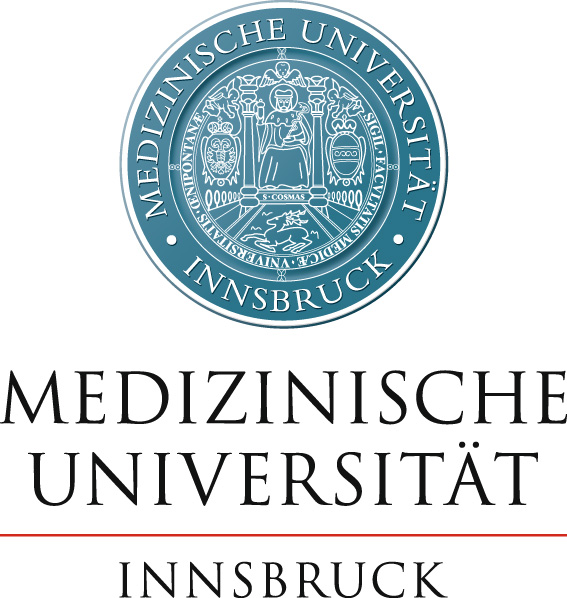 DO RISK FACTORS EXPLAIN THE SEX/GENDER GAP IN MORTALITY FROM CORONARY HEART DISEASE?
Josef Fritz, Michael Edlinger, Cecily Kelleher, Susanne Strohmaier, Gabriele Nagel, Hans Concin, Elfriede Ruttmann, Margarethe Hochleitner, Hanno Ulmer


Medical University of Innsbruck, Austria, University College Dublin, Ireland
University of Oslo, Norway, University of Ulm, Germany
Agency for Preventive and Social Medicine, Bregenz, Austria

hanno.ulmer@i-med.ac.at
[Speaker Notes: Folie zu DOI noch ergänzen!!!]
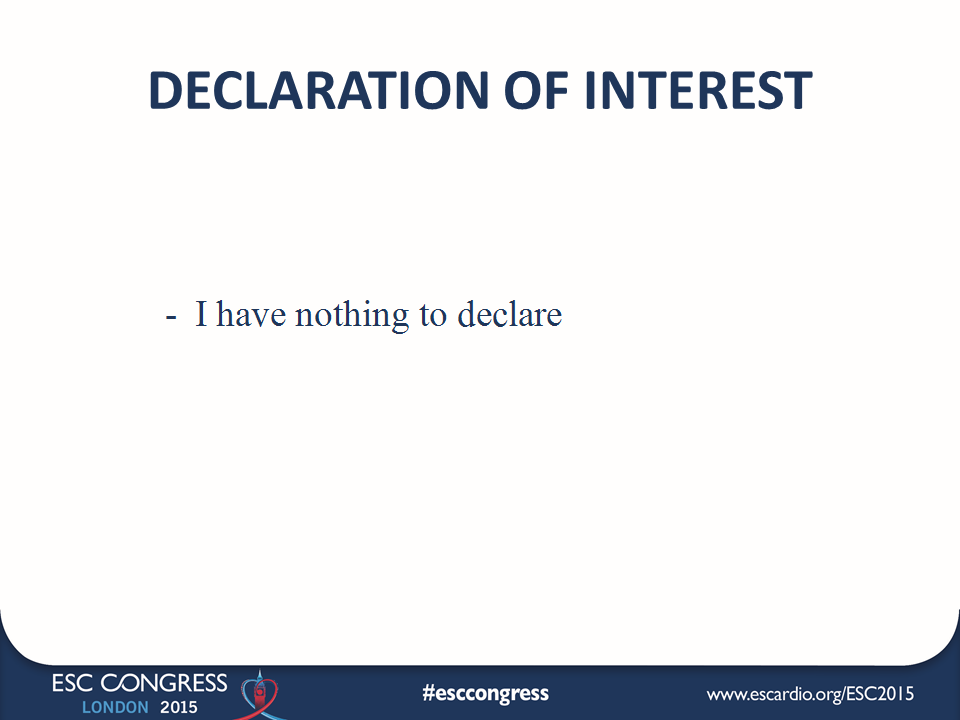 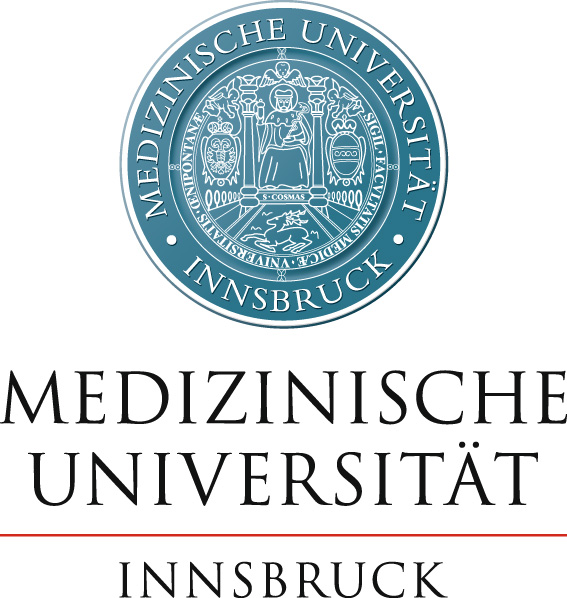 PURPOSE
Age and sex are the strongest predictors of coronary heart disease mortality
Premature CHD (I20-I25) deaths – before age 65 - in Europe:330,000 death cases, of which 77% in males, 23% in females(Nichols et al, Eur Heart J 2014)
Aim of study:to estimate, how much of this large sex difference is explainedby the major risk factors (RFs): - systolic blood pressure- total cholesterol- fasting glucose- smoking
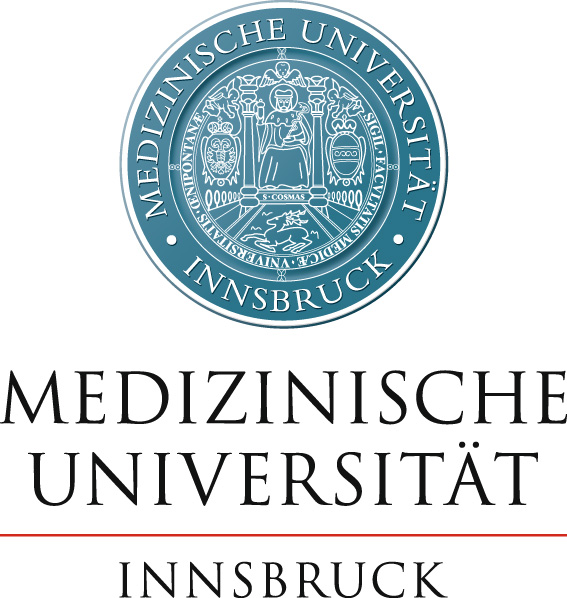 FIGURE 1. UNDERLYING MODEL
confounders in red mediators in blue
We assume that the 4 RFs are in the causal pathway between sex and mortality, mediating the total sex effect,e.g. male sex causes hypertension, and hypertension causes CHD
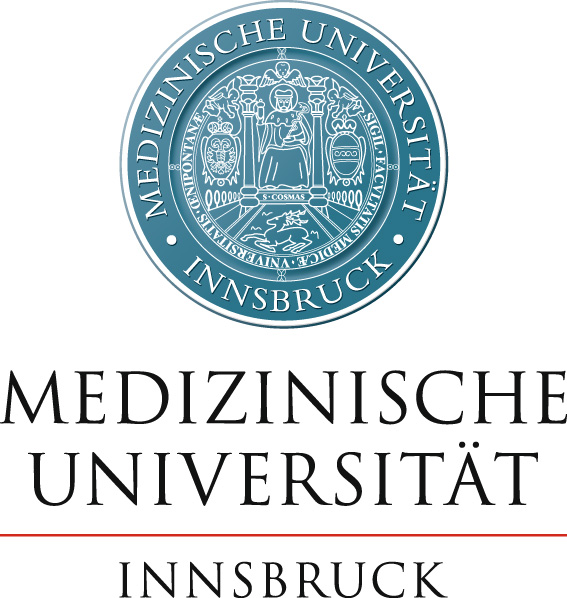 MATERIAL AND METHODS
We used prospective cohort data from the Vorarlberg Health Monitoring  and Promotion Programme (VHM&PP), Austria
A total of 172,262 individuals underwent baselinehealth examinations with fasting measurements of RFs 
There were 3,892 CHD deaths during a follow-up of 14.6 years
For data analysis, we used a recently developed statistical mediation method (Lange et al, Am J Epidemiol 2014)
Designed for survival data
Allowing breakdown into single components of the indirect sex effect (that is explained by the RFs)
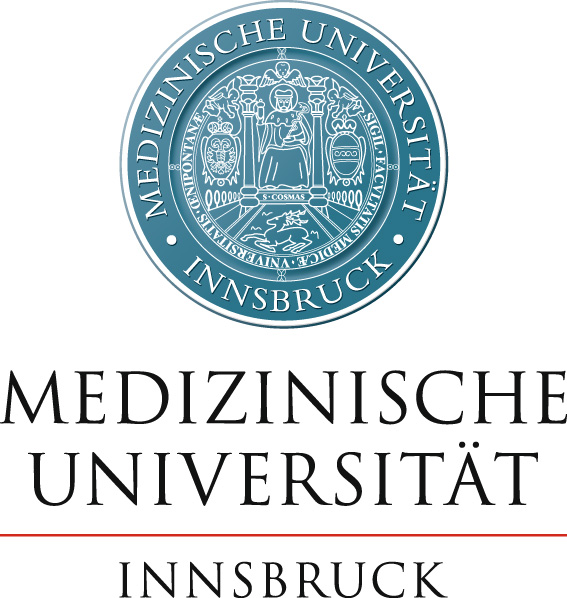 RESULTS AND CONCLUSIONS
The mortality difference between sexes decreased with age
<50 years: HR=4.7 (95%CI 3.5-6.1)≥50 years: HR=1.9 (95%CI 1.7-2.1)
The extent to which risk factors contributed varied with age 
<50 years: the 4 RF explained 41% (95%CI 27-54%) of sex effect ≥50 years: the 4 RF explained   8% (95%CI 4-12%) of sex effect
In younger individuals, the female survival advantage was explained to a substantial part through the pathways of the4 major risk factors 
As blood pressure and cholesterol were the strongest factors, our results correspond to the oestrogen/testosterone thesis
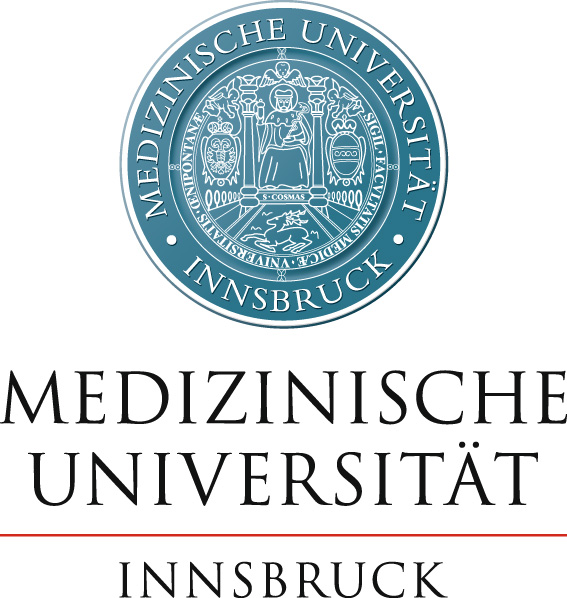 FIGURE 2. WHAT RISK FACTORS EXPLAIN
hanno.ulmer@i-med.ac.at